Kyberšikana
Lenka Dědková, Hana Macháčková
Známé případy CB
Star Wars kid (Ghyslain Raza) (2003) – „první případ CB se závažnými důsledky“
Ryan Halligan (2003)
Megan Meier (2006)
Ania Halman (2006)
Amanda Todd (2012)
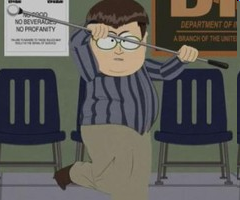 Tradiční (školní) šikana
Olweus (1991): je to
Agresivní chování nebo úmyslné způsobení újmy,
které je prováděno opakovaně v průběhu času
a vyznačuje se nepoměrem sil mezi agresorem a obětí
Tradiční (školní) šikana
Přímá / nepřímá (zjevná / skrytá)
Vztahová agrese, sociální agrese
Fyzické útoky, ponižování, vydírání, krádeže, ničení věcí, nadávky
Vylučování ze skupiny, ignorování
Kyberšikana
Bill Belsey – 2001 – autor termínu kyberšikana (cyberbullying, CB) - cyberbullying.ca, bullying.org
„používání informačních a komunikačních technologií k úmyslnému, opakovanému a nepřátelskému chování jednotlivce nebo skupiny, které vede k poškození a ublížení ostatních.“
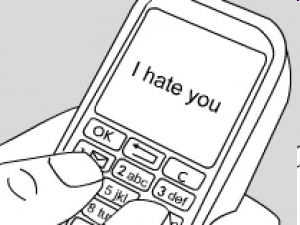 Jak k ní dochází
Nadávky, urážky, vyhrožování
Pomlouvání
Šíření osobních a citlivých informací
zveřejňování soukromé komunikace, svěřených „tajemství“
Vydávání se za někoho jiného, krádeže hesla
Vyloučení ze skupiny a ostrakizace 
např. vymazání profilu ze stránky Spoluzaci.cz
Upravování a zveřejňování fotografií
Happy slapping 
pořizování a šíření záznamu chování (původně fyzické napadání, ale také např. žák na záchodě, při zkoušení)

Prostředí - kdekoliv
Definice kyberšikany
Rysy kyberšikany:
Útoky jsou agresivní a záměrně ubližující (uskutečňované individuálně nebo skupinou)
Opakované
Mocenská nerovnováha (oběť se nemůže efektivně bránit)
Odehrává se prostřednictvím internetu či mobilních telefonů
Oběť útoky vnímá jako zraňující (nejde o přátelské škádlení nebo vtipkování)
Opakování v CB
V tradiční šikaně – opakované obtěžování ze strany agresora
U CB – i jednorázový akt od agresora může mít repetitivní charakter – v případě zveřejnění obsahu, na který se opakovaně dívají další lidé
Fotografie, videa, komentáře, diskuzní fóra
U emailu, soukromých vzkazů a obtěžování mobilem je opakování nutné, abychom to mohli označit za CB
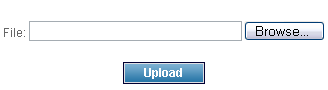 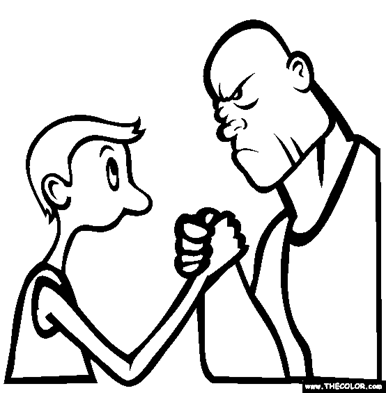 Nepoměr sil v CB
Tradiční šikana – větší fyzická síla, starší, sociálně silnější…
U CB - někteří autoři – nepoměr sil jako nepoměr v digital skills
ale dnešní generace dětí má DS vyrovnané
anonymní agresor – (agresorovi) známá oběť
ale agresoři většinou neznámí nejsou
Zároveň na straně oběti bezmoc zveřejněný obsah kontrolovat
Další specifika CB
Neomezenost v prostoru a času, nemožnost utéct (Smith & Slonje, 2007)
CB probíhá i za nepřítomnosti oběti (přidávání komentářů, maily..)
Rychlé šíření obsahů na internetu
Široké publikum
Obtížná kontrola zveřejněného obsahu – nevíme, kdo všechno ho viděl, zkopíroval…

Soukromý charakter online komunikace (žádný dohled dospělých nad tím, co dospívající na internetu píší a dělají)
CB je tedy…
Úmyslné ubližování za pomoci ICT, které může (ale nemusí) být opakované. 

Skupiny na FB ?
Např. „Nesnáším šampony!!...“, „Nechápu fotky před zrcadlem s vyšpulenou držkou-nějaký nový druh postižení?“
peopleofwallmart.com, uglypeople.se, modnipeklo.cz ?
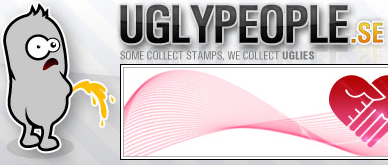 Prevalence - problém měření CB
Dva možné způsoby:
Přímá otázka
Otázky na konkrétní formy 

Potíže s oběma způsoby

Cílová populace, kontext
4 - 53 % (Kowalski, Limber a Agatson, 2008)
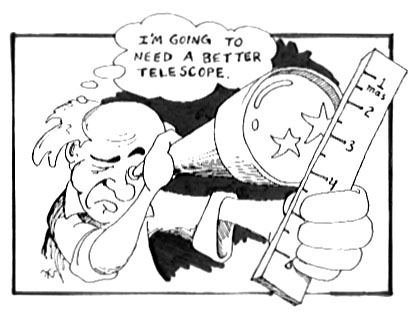 Odlišení kyberšikany od „online obtěžování“
Online obtěžování jsou takové kyber-útoky, které nesplňují všechny rysy kyberšikany
např. jednorázové kyber-útoky, vtipkování

Proč je důležité je oddělovat:
Abychom nepřeceňovali výskyt kyberšikany
A nepodceňovali její důsledky

Online obtěžování je častější než kyberšikana a zároveň méně závažné
Definice CB v projektu COST
Někdy se stává, že lidé využívají internet nebo mobil k tomu, aby někomu úmyslně ublížili a způsobili mu nepříjemnosti. Mohou například rozesílat urážlivé a sprosté emaily, SMS zprávy nebo zprávy na ICQ či chatu, mohou zveřejnit nebo rozeslat něčí nelichotivou nebo upravenou fotku a někomu se posmívat, mohou se za někoho vydávat a jeho jménem psát dalším lidem a zesměšňovat ho, vyhrožovat mu, pomlouvat ho a podobně.

Toto jsou jen příklady toho, jak se mohou lidé prostřednictvím internetu nebo mobilních telefonů k sobě chovat způsobem, který má druhému ublížit. Takové chování se někdy může označovat jako kyberšikana.

Stalo se někdy, že by se takovým způsobem někdo choval k Tobě? Mohlo jít o jednorázovou událost nebo o sérii podobných událostí, které trvaly delší dobu. Mohl to udělat cizí člověk nebo i někdo známý.
COST: Kyberšikana x online obtěžování
Když se to dělo, jak moc Tě to trápilo?
Vůbec: 8%
Trochu: 34%
Dost: 40%
Opravdu hodně: 17%
Jen 6 % dětí jsou oběti
kyberšikany
Kyberšikana x online obtěžování
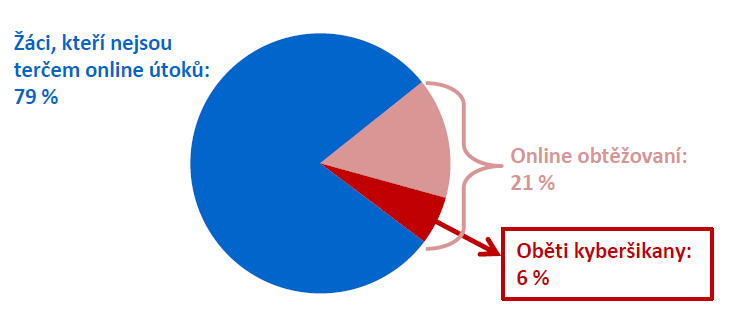 Viz: http://irtis.fss.muni.cz/wp-content/uploads/2013/06/COST_CZ_report_II_CJ.pdf
Aktéři online obtěžování: COST
75 % dětí nemá 
s kyber-útoky
přímou zkušenost
Výskyt kyberšikany
Napříč výzkumy a skupinami dotazovaných se reálný výskyt pohybuje do 20 %

Příliš vysoký výskyt kyberšikany je podezřelý! 
V takovém případě jde o mícháni kyberšikany s online obtěžováním  při čtení mediálních zpráv buďte obezřetní
Překryv tradiční a CB
85 % (Juvonen, Gross, 2008; Raskauskas, Stoltz, 2007) u obětí, 94 % u agresorů
COST:
71 % tradiční šikana
88 % zná „svého“ agresora
58 % případů někdo ze školy oběti
29 % někdo známý odjinud než ze školy 
4 % někdo z internetu
9 % někdo neznámý
Nejčastější..
Kanály:
Nejčastější je prostřednictvím IM
Projevy:
Nejčastější je slovní agrese (Juvonen & Gross, 2008)
Dopady: 
Chat nejméně zraňující
Nejzávažnější– zneužití fotografií nebo videí (Smith, et al., 2008). 
Nejzávažnější: online /offline útoky
Aktéři kyberšikany
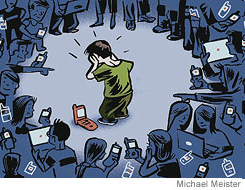 Oběti
Agresoři
Přihlížející

Někteří raději: pachatel x cíl (perpetrator x target)
Oběti šikany a CB
Oběťmi nemusejí být jen děti, i když se o nich mluví nejvíce

Učitelé
Pracovníci (mobbing, bossing)
V uzavřených institucích – vojna, vězení, ústavy, internáty
Dispoziční předpoklady obětí
Depresivita
Úzkostnost
Nízké sebehodnocení
Chudé sociální dovednosti
Vyhýbání se konfliktům
Nízká úroveň schopností
Malý okruh přátel a známých

U kyberšikany ale mohou být ohroženy ale i jinak „odolné“ děti
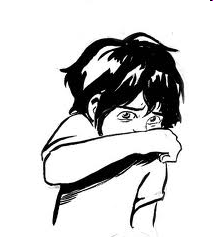 Oběti kyberšikany
Častěji
ti, co více používají internet
ti, co používají IM a webkameru
problémové chování offline (problémy ve škole, napadání druhých, zneužívání návykových látek) – jsou častější oběti i agresoři
Dispoziční předpoklady agresorů
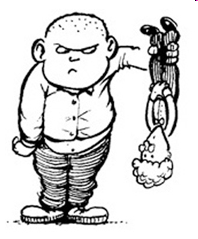 Agresivita, impulzivita
Nízké sebehodnocení, odmítaní jedinci
Také ale vysoké sebevědomí, uznávaní či 
     dokonce populární jedinci
Chudé vztahy s rodiči, zneužívání návykových látek, delikventní chování
Šikana jako skupinový proces – zlepšení vlastní pozice, vlastního sebehodnocení
Kyberšikana: Menší zábrany
Subjektivní – online disinhibice, kokpit efekt
Objektivní – dostupnost oběti
Oběti/agresoři
Specifická skupina
Nejvíce problematických psychosociálních znaků
U kyberšikany – časté prolínání, především v návaznosti na školní šikanu
Snadná odplata v online prostředí - přesto u obětí kyberšikany ne až tak častá
Přihlížející
Významná role v celém procesu
Různé „zapojení“
Aktivní (pomoc oběti/agresorovi)
Pasivní (rozdíl vnitřní souhlas vs. nesouhlas)
U kyberšikany vliv online prostředí
Menší zábrany zakročit ve prospěch oběti
Ale také snadnější podpora agresora
Nečinnost může být interpretována jako tichý souhlas
Významná role v šíření zraňujících materiálů (přeposílání linků, komentáře, ukládání a nové zveřejnění)
Bystander effect
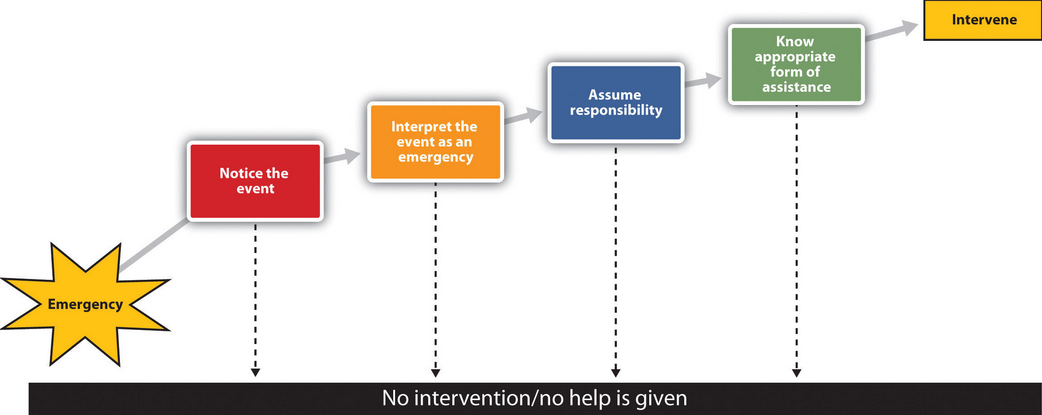 Dopady - oběti
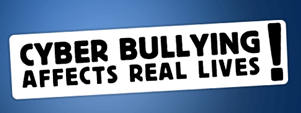 Bezprostřední:
vztek, smutek, bezmoc, strach, sebeobviňování, pláč pocity ohrožení vlastního bezpečí
Přetrvávající:
Fyzické: somatizace, zhoršená koncentrace
Emoční: úzkost, osamělost, deprese, sebevražedné tendence, ale také hněv, agrese, podrážděnost
Chování: nevyrovnanost  hádky s okolím, vyhýbání se lidem, škole, zhoršení prospěchu, zneužívání návykových látek, delikventní chování
Dlouhodobé:
Nízké sebevědomí, zhoršené vztahy s vrstevníky, sebeobviňování
Dopady na používání ICT
Dopady - agresoři
Somatizace
Delikvence
Zhoršené vrstevnické vztahy	
Sebehodnocení 

Pokud šikana prochází  upevňování negativního chování jako vhodného prostředku k dosažení cíle
Dopady - přihlížející
Obavy, že se sami stanou obětí – úzkostné pocity, hněv, bezmoc

Pomáhající oběti
Úspěch – upevňování pozitivního chování
Neúspěch – příště už spíše nepomohou
Pomáhající agresorovi
Pokud je CB nepotrestána a mají zisk (např. vyšší popularitu) – upevňování negativního chování
Copingové strategie
Coping – mechanismus zvládání stresových situací
Cílem je snížit stres, uklidnit emoce
Zaměřený na emoce
Na zvládnutí nepříjemných pocitů souvisejících s problémem
(nejen) když je problém neovlivnitelný
Zaměřený na problém
Vymezení problému, hledání řešení, zkoušení řešení

Efektivita?
Technologický coping
Mazání ubližujících zpráv
Nahlášení obsahu administrátorovi
Smazání agresora z kontaktů
Blokování účtu/telefonního čísla
Omezení používání internetu 
konkrétních stránek nebo celkově
…
Riebel, Jäger & Fischer (2009)
Německá studie
Výskyt: 5,5 % žáků zažilo CB; 14,1 % zažilo některý z prvků CB, který se ale neopakoval tak, aby bylo možné označení CB
Agresoři: 3,96 % (ve skupině offline agresorů pak 45 %)
Oběti: online a offline překryv 81,8 %
Riebel et al. - Coping
FA zvlášť pro fyzickou, verbální a kyber šikanu - 4 faktory u všech:
Sociální coping – říct kamarádovi, učiteli, poradci ve škole.. (u CB technologický)
Agresivní coping – urážet agresora, ublížit mu, vrátit mu to
Bezmocný coping – neví, co dělat; pláč, útěk
Kognitivní coping – žádat, aby přestal; přemýšlím, proč to dělá; přímo říct, aby přestal (společná složka: určitá asertivita, snaha zvládnout to sám)
Prevence CB
Totální prevence není možná – na internetu je spousta cest, jak může k CB dojít, úplně se možnosti být terčem CB nezbavíme
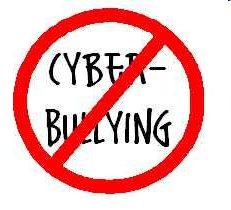 Prevence CB
Vzdělávání – nejen děti, ale i rodiče
CB, digitální gramotnost, disinhibice
CB jako něco nežádoucího
Sociální kompetence
Neizolovat se, nevracet útoky, svěřit se, dát najevo, že takové chování se mi nelíbí, požádat o pomoc
Normalizovat oznamování CB
Nestydět se nahlásit, co se děje – administrátorovi, rodičům nebo ve škole
Intervence
Známý agresor > tradiční šikana?
Ano > řešení offline (škola, rodiče, PPP)
Ne > technická řešení, vzdělávání 
Neznámý agresor
Pouze online > technická řešení
Přechod do RL > řešení offline
Vždy je možné kontaktovat policii
Závěrem
CB je relativně nový fenomén, který se stále zkoumá
Není důsledkem využívání internetu – internet se jen stal dalším nástrojem, kde šikana může probíhat
Potřebná je především osvěta 
aby oběti věděly, co dělat a nebály se říct si o pomoc 
aby si „agresoři“ uvědomovali, že svým chováním na internetu mohou ubližovat
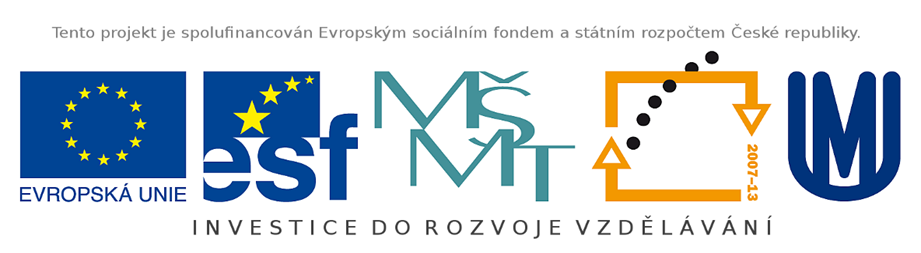 Literatura
Hasebrink, U., Görzig, A., Haddon, L., Kalmus, V. and Livingstone, S. (2011) Patterns of risk and safety online. In-depth analyses from the EU Kids Online survey of 9-16 year olds and their parents in 25 countries. LSE, London: EU Kids Online.
Macháčková, H., Dědková, L., Ševčíková, A., & Černá, A. (2012). Online obtěžování a kyberšikana II (Research Report). Dostupné na: http://irtis.fss.muni.cz/wp-content/uploads/2013/06/COST_CZ_report_II_CJ.pdf 
Parris, L., Varjas, K., Meyers, J.  & Cutts, H. (2011). High School Students' Perceptions of Coping With Cyberbullying. Youth & Society, XX(X) 1–23.
Price, M., Dalgleish, J. (2010). Cyberbullying: Experiences, impacts and coping strategies as described by Australan young people. Youth Studies Australia, 29 (2)
Riebel, J., Jäger, R.S., & Fischer, U.C. (2009). Cyberbullying in Germany – an exploration of prevalence, overlapping with real life bullying and coping strategies. Psychology Science Quarterly, 51 (3) 298-314.
Smith, P. K., Mahdavi, J., Carvalho, M., Fisher, S., Russell, S., & Tippett, N. (2008). Cyberbullying: its nature and impact in secondary school pupils. Journal of Child Psychology and Psychiatry, 49(4), 376-385.
Subrahmanyam, K., & Šmahel, D. (2011). Digital Youth: The Role of Media in Development. New York : Springer.
Vandebosch, H. & Cleemput, K. Van (2008).  Defining Cyberbullying: A Qualitative Research into the Perceptions of Youngsters. CyberPsychology & Behavior, 11(4).
Vandebosch, H. & Cleemput, K. Van (2009). Cyberbullying among youngsters: profiles of bullies and victims. New media & Society, 11(8), 1349–1371. 
Ybarra, M. L., Diener-West, M., & Leaf, P. J. (2007). Examining the Overlap in Internet-Harassment and School Bullying: Implications for School Intervention. Journal of Adolescent Health, 41(6), 42-50.